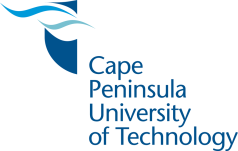 The selection of schools as site for Teaching Practice: conceptual dilemmas and strategic choices
Maureen Robinson
ICET World Assembly
Glasgow
July 2011
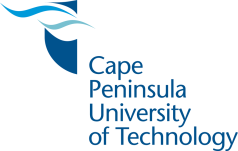 Teaching Practice placements
Organisational forms of TP vary
Important to understand substance of teacher education, not only structure
Different understandings of ‘suitable’ schools, depending on models of teacher education, historical and political location

Conceptual and strategic considerations of student teacher placements
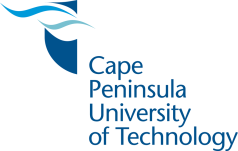 Different contexts for the problem
Policy context

Social context

Quality assurance reviews

Models of teacher education
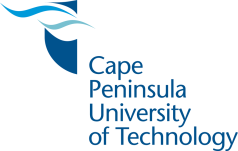 Policy context
“Teacher education is the kind of education which enables someone to become more competent in the practice of organising systematic learning and nurtures their commitment to do so” (MCTE 2004)

“Reflexively draw on integrated and applied knowledge so as to work flexibly and effectively in a variety of contexts” (DHET 2011)

Establishment of recognized Teaching Schools; functional schools in a variety of contexts (Int Plan)
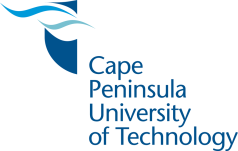 Social context
Very wide gap between rich and poor

Poor results in national and international benchmark tests

Results linked to socioeconomic context
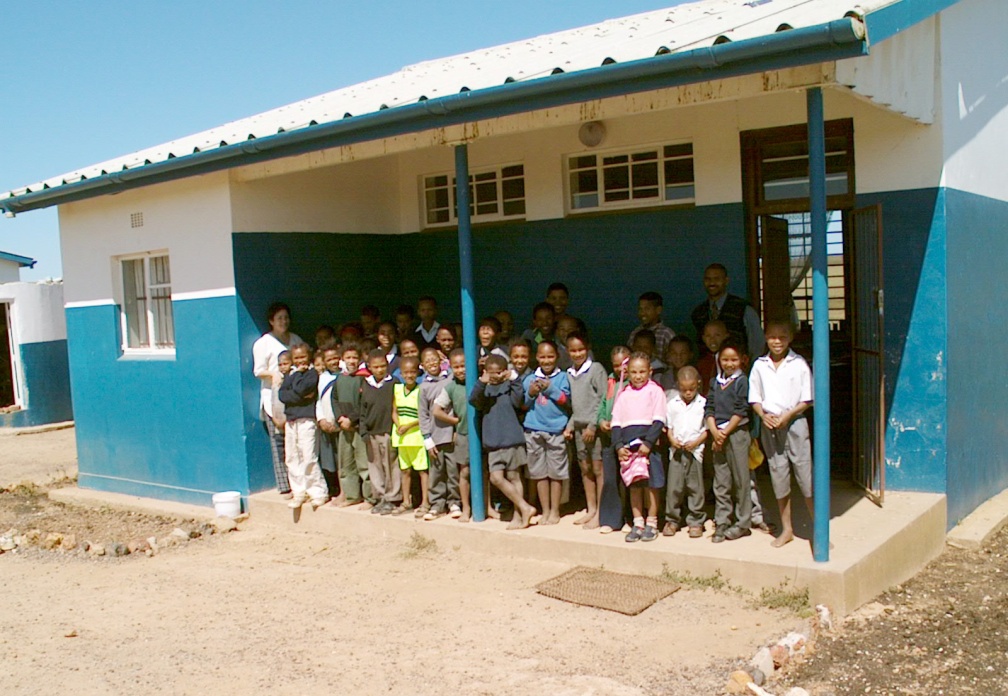 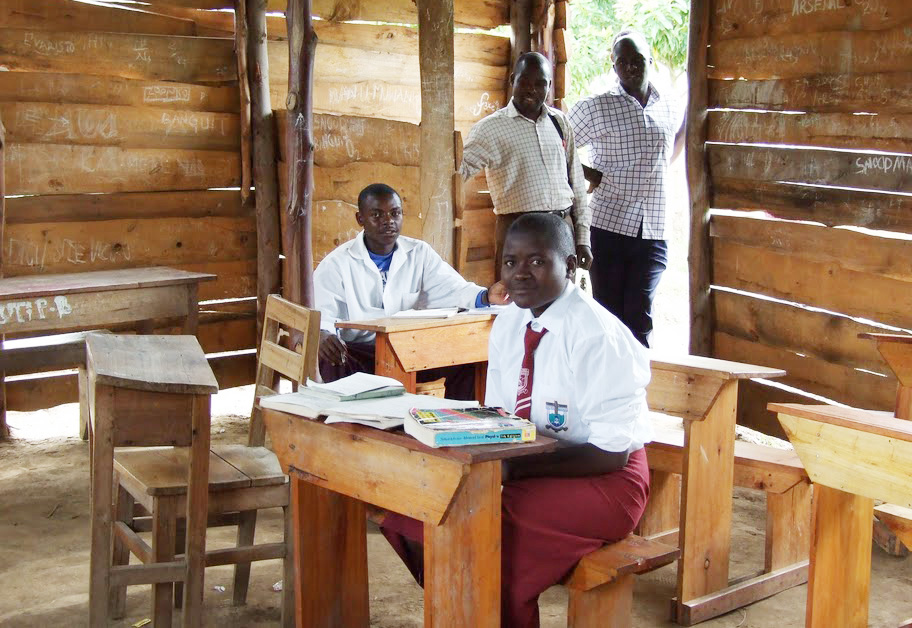 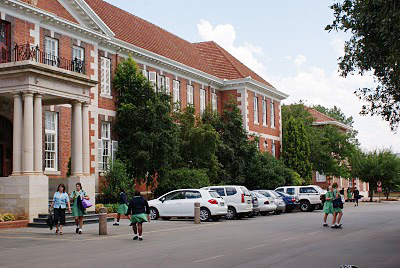 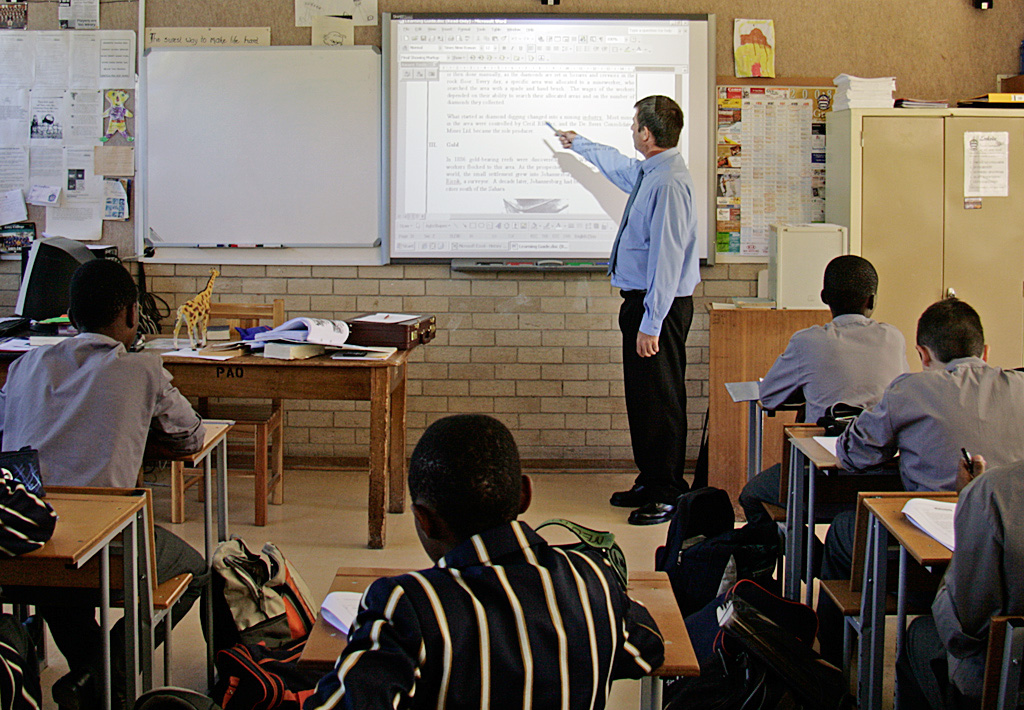 % of Grade 4(or 5 in SA) students below the low international benchmark (400) in PIRLS 2006
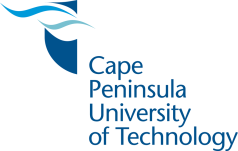 Quality assurance reviews
Tension between the need for students to experience a variety of school contexts and the tendency to select schools according to the convenience of familiarity, transport and the allocation of tutors

Allocation of students to schools with committed and effective mentoring at times offset by a lack of exposure to contextual diversity

The absence of a coherent conceptual framework for teacher education
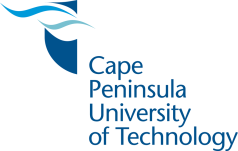 Models of teacher education   (Sockett 2008)
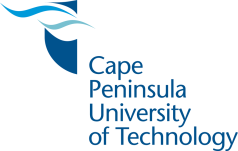 Models of teacher education   (MCTE 2004)
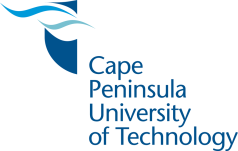 An investigation of practice
The educational arrangements that constrain or enable the development of ‘public-good professionals’

Processes and criteria of selecting schools for TP

Challenges and dilemmas

How to make the selection more suitable to the goals of the programme and the needs of the students

Which of the conceptual models best described their own programme
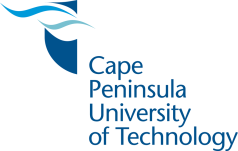 Criteria for the selection of schools
Presence of subject or phase specialisation
Relationship with principal and willingness of school
Geographical location
Supportive environment
Functionality
(Good classroom practice)
Different social contexts
Who chooses?
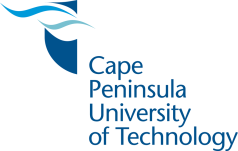 Challenges, dilemmas, recommendations
Resource availability
Organisational factors
Student resistance to schools outside of comfort zone
Lack of formal mentor training or recognition
Relationship with schools too dependent on goodwill

The need to build firmer links with schools and provincial education departments
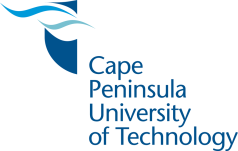 Value of the models in practice
Master-apprentice as most dominant

Models change for students over time

Applied scientist questioned by students

Different interpretations of teacher identity model
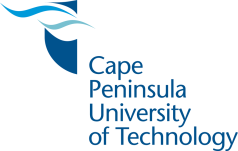 Working across a variety of contexts?
All teacher educators committed
Contained in official curriculum policy

Sticking points of implementation:
Institutional conditions
Policy condition
People conditions
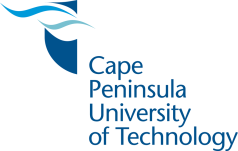 Institutional conditions
Schools in poorer areas less likely to offer subjects, facilities, systematic mentoring; more likely to have classroom and social problems

Additional demands for support on university lecturers

High challenge and low support for students
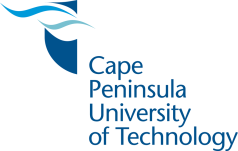 Policy conditions
No formal policy or resources on mentoring places pressure on schools; more difficult where internal capacity is weak

No stipends for student teachers; difficult to move outside of their own residential areas
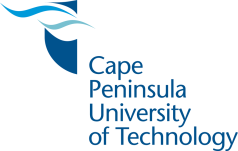 People conditions
“Emotionality” (Zembylas)

Anxiety about going to unfamiliar situations

Concerns about racism, language issues

Aspirations for own employment after graduating
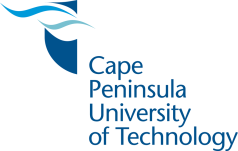 Empirical value of the conceptual models?
Valuable as analytic devices
Limitations in context

Factors not encompassed:
Policy and resource parameters
Conditions of schooling
Students’ own histories, values, skills and dispositions
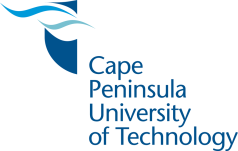 Conceptual limitations of models in respect of providing quality schooling for all
We need a conceptual model of teacher education that explicitly promotes pedagogical excellence as a form of social justice in difficult educational contexts

Learn in practice
Learn about practice
Learn in spite of practice
Develop a way of talking about teacher education that incorporates learning good practice as well as contributing to quality schooling for all

A conceptual model that talks to individual professional growth as well as the public good
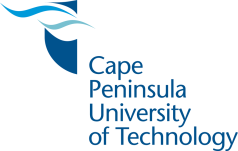 Way forward?
Capability theory?  (capabilities and functionings)

Connections between pedagogical content knowledge and emotional knowledge of students

Teacher education curriculum

Policy conditions on teachers’ work